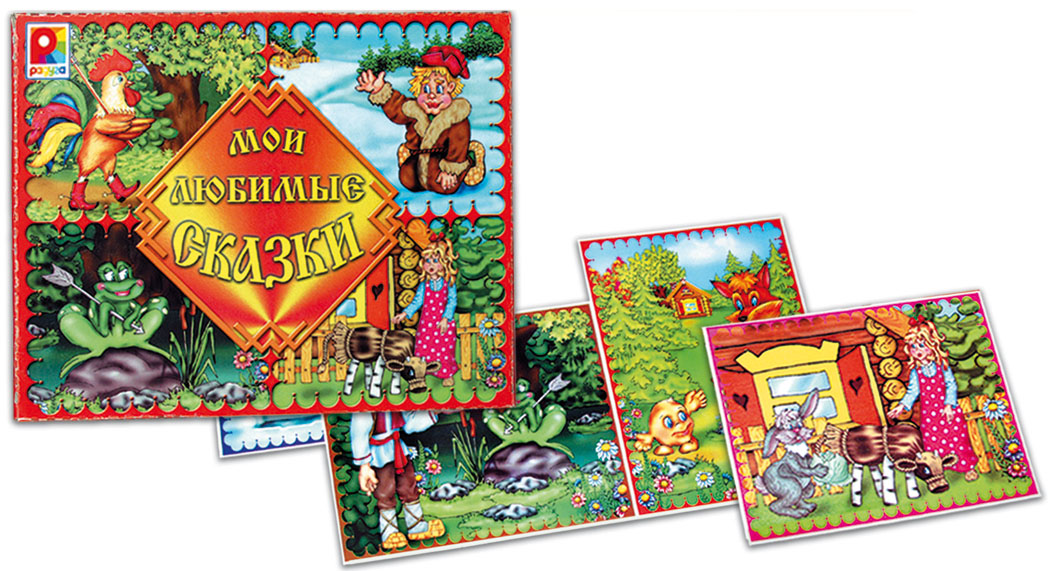 Буквы ё-о после 
шипящих в корне
Пчёлка, шёлковый, шорты, щёчка, шоу, молодожёны, анчоус, чёлка, шёпот, шорох, крыжовник, жокей.
Словарная работаШоу-яркое эстрадное представление, развлекательная программа. Анчоус-мелкая морская рыба, родственная сельди, консервируемая в уксусе с пряностями, хамса.Жокей-профессиональный наездник на скачках; специалист по подготовке и испытаниям верховых лошадей.
Пчёлка, шёлковый, шорты, щёчка, шоу, молодожёны, анчоус, чёлка, шёпот, шорох, крыжовник, жокей.
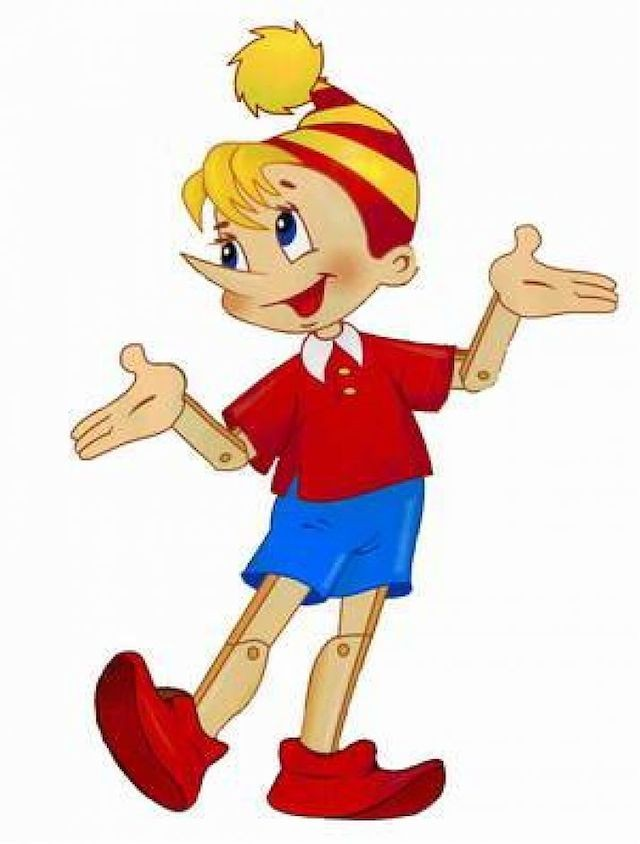 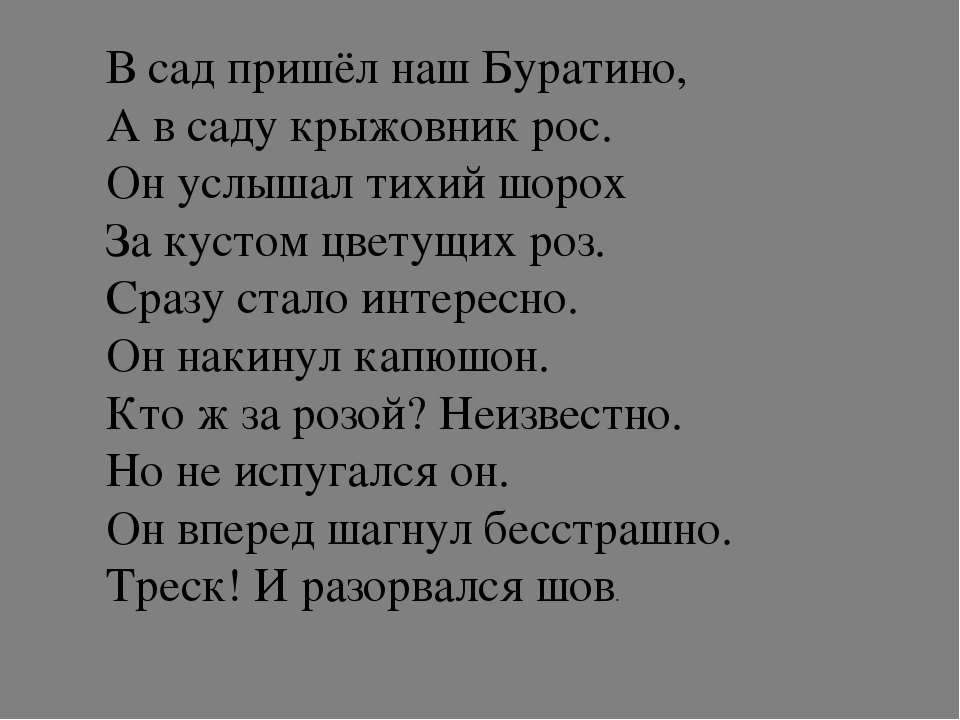 План ответа рассуждения
1. Определить часть речи.
2. Если орфограмма в корне, то подобрать однокоренное слово с Е.
3. Если можно подобрать такое слово-пишем Ё.
Нельзя подобрать такое слово-пишем О.

Ч..рный, ш..ссе, ж..лтый, ш..колад.
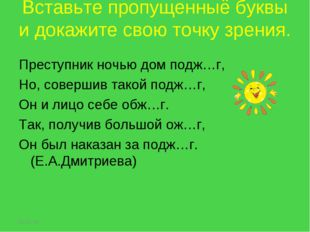 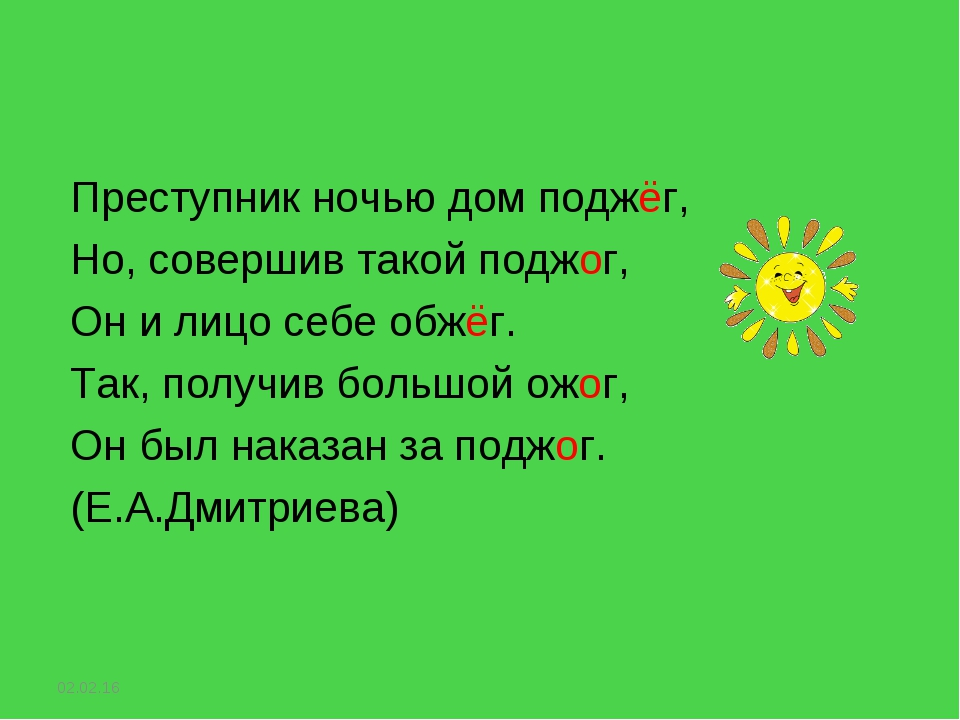 Использую данные слова запишите предложения или словосочетания.

Крыжовник, 
пчёлы, 
шорох,
 шёпот, 
шорты,
 шёлковый.
Домашняя работа
п.86 Упр. 459.